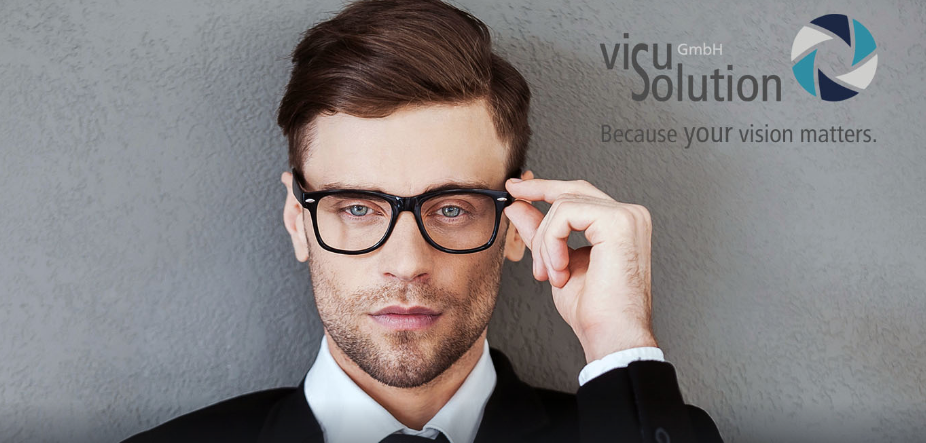 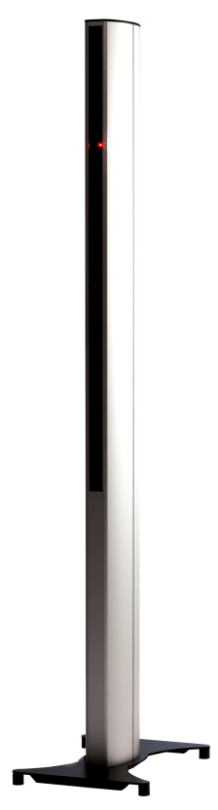 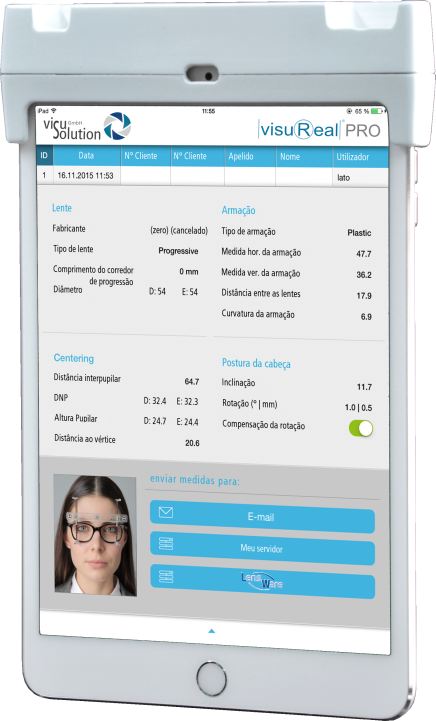 ... O seu parceiro confiável em software e hardware de centragem por vídeo, por mais de 25 anos!
[Speaker Notes: Eu sou a Olga da empresa LensGO e estou aqui hoje ajudando a visuSolution a divulgar o seus sistema de mediçao.
Temos conosco o CEO, o Sr. Maik ZWICK que nao fala português algumas palavras em português. “Bom dia , tudo bem?”

visuSolution é uma empresa alemã situada a uns 100 km de Berlim. 
Especializada em sistemas de medição
Tem uns 30funcionários, engenheiros todos especializados e com alto conhecimento]
Nossos clientes
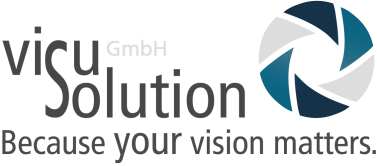 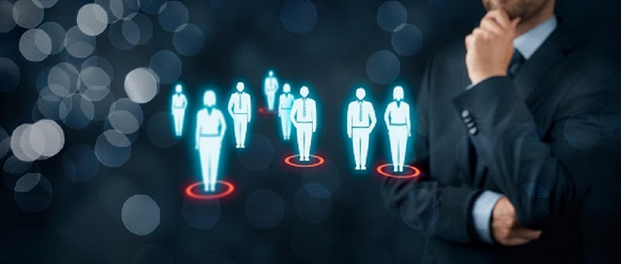 Mais de 15.000 clientes satisfeitos!

Principais fabricantes de lentes
Filiais e Sucursais
Óticas
Marca conhecida mundialmente !
[Speaker Notes: Mundialmente conhecida, a visuSolution também já tem seus clientes no Brasil, nomeadamente a HOYA.
Saliento que na Europa a HOYA tem EXCUSIVIDADE para o nosso Visureal]
Gama de produtos
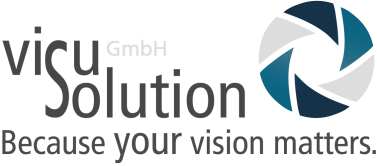 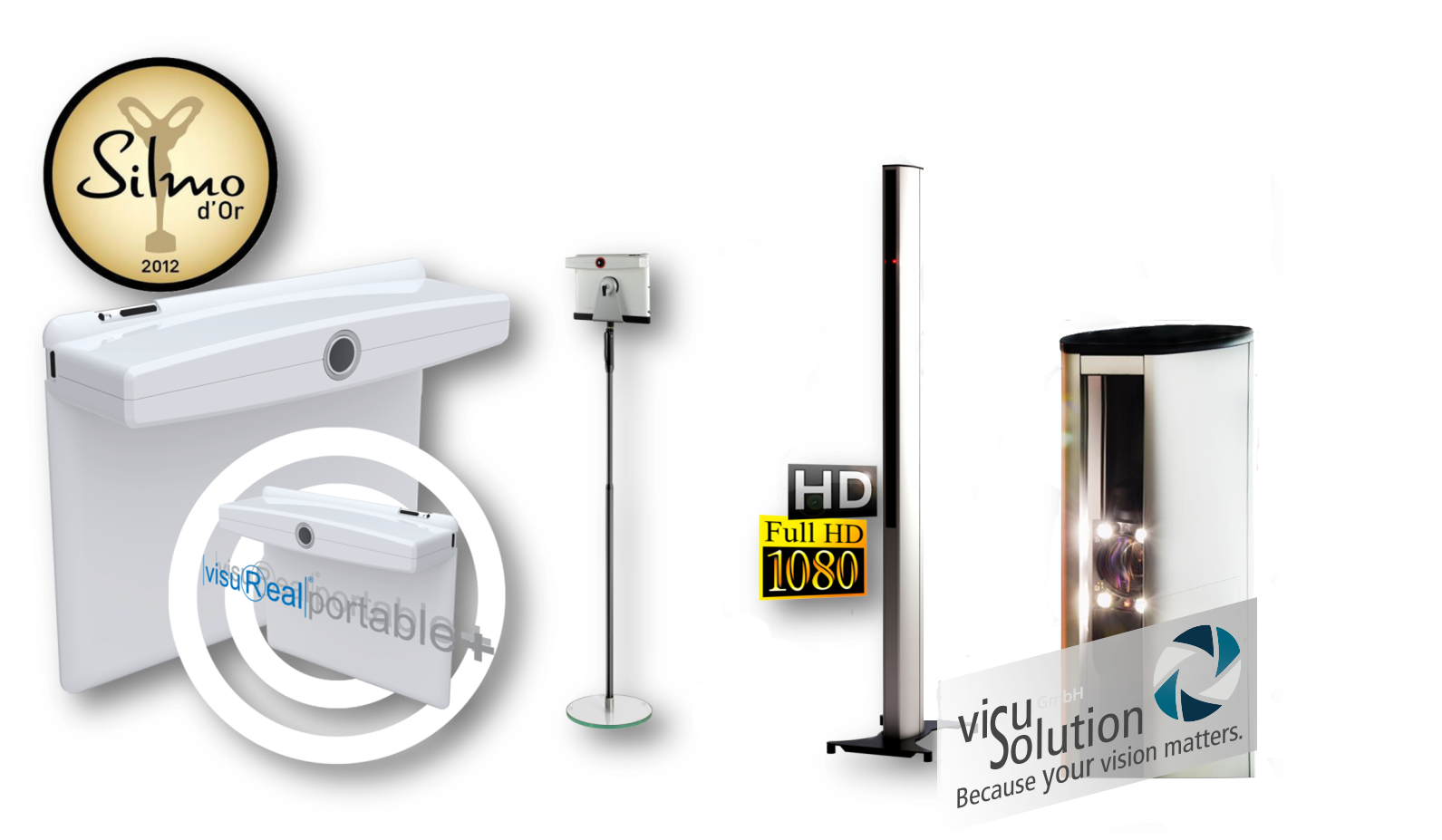 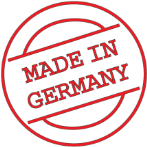 [Speaker Notes: - Gama ampla de dispositivos de medição
- Tanto portáteis como fixos 
- Sistemas desenvolvidos na Alemanha; MADE IN GERMANY

Os sistemas VISUREAL®, CENTRAGEM POR VIDEO:
1. São fáceis de usar, e em poucos minutos determinam todas as medidas que precisamos com alta precisão 
2. Fornece todos os dados para produzir lentes individuais e feito à medida
3. Erros de medida são quase impossíveis
4. Melhor adatação às lentes, logo satisfação do cliente. 
5. Aumento da venda de lentes Freeform individuais ; alto rendimento para os Laboratórios e as Óticas.

O sistema VisuReal® portátil ganhou na segunda maior feira óptica no mundo, em Paris, o prêmio "Silmo d'Or", o maior prêmio nesta indústria em tecnologia.]
VISUREAL® PRO
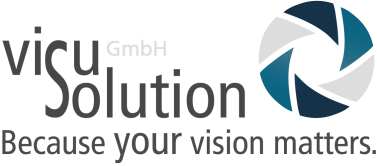 VisuReal PRO – Imagem de Prestigio, de Tecnologia Avançada, de Segurança 
na compra de um produto de valor agregado para o ótico e cliente final
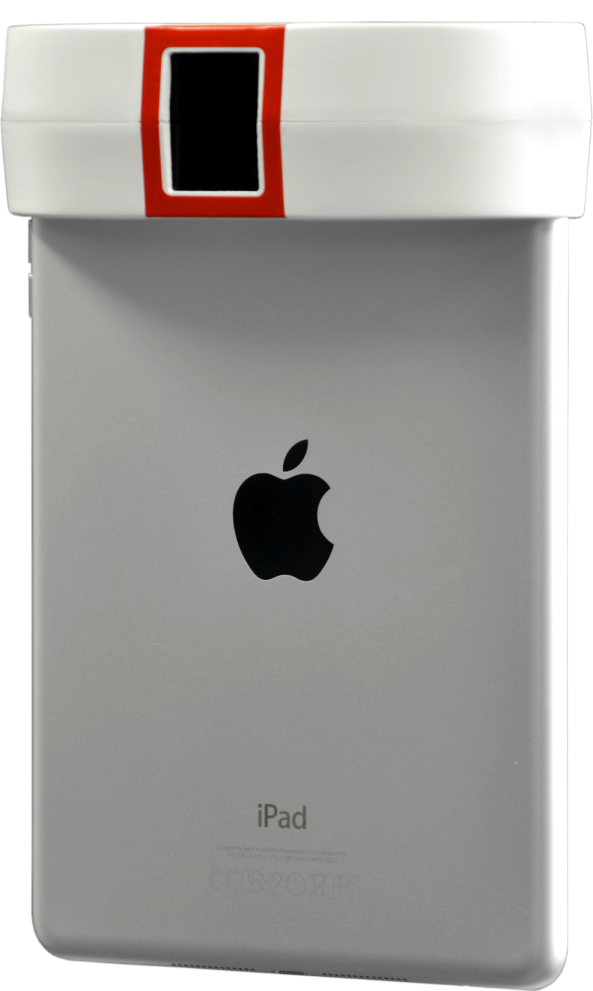 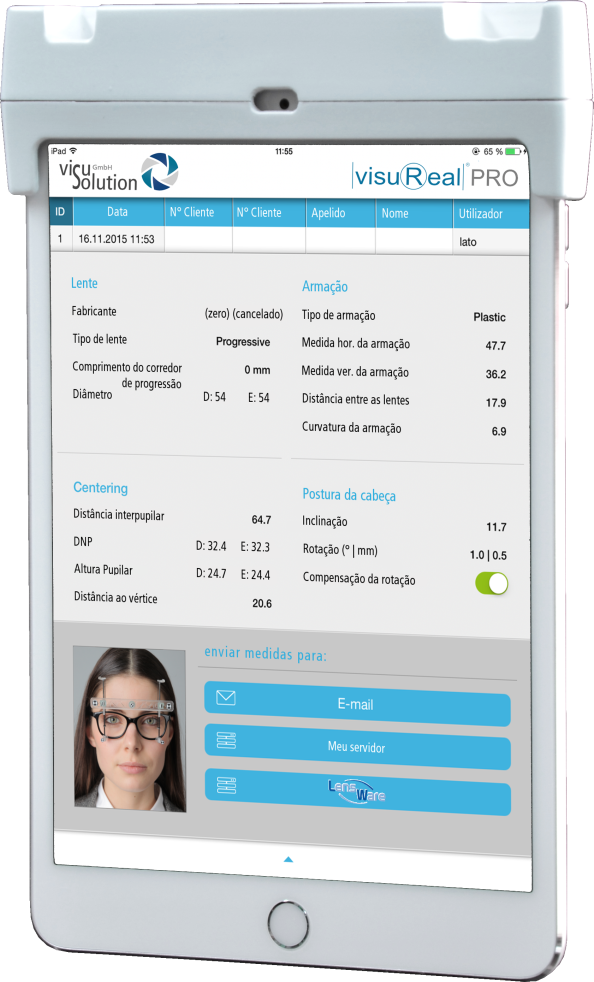 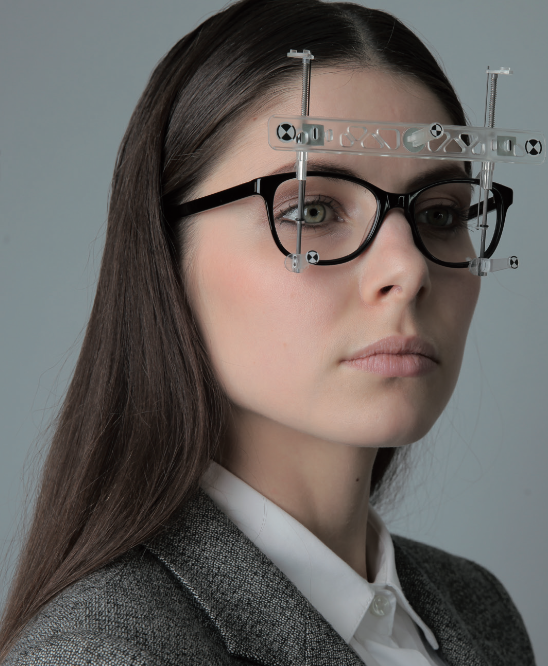 [Speaker Notes: Apresentação física do iPAD e dos dois componentes

O sistema portátil VisuReal PRO é composto pelas seguintes partes:
1. O sistema óptico
2. Haste de Centragem
3. Software VisuReal portátil
4. iPad]
VISUREAL® PRO
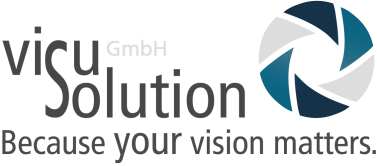 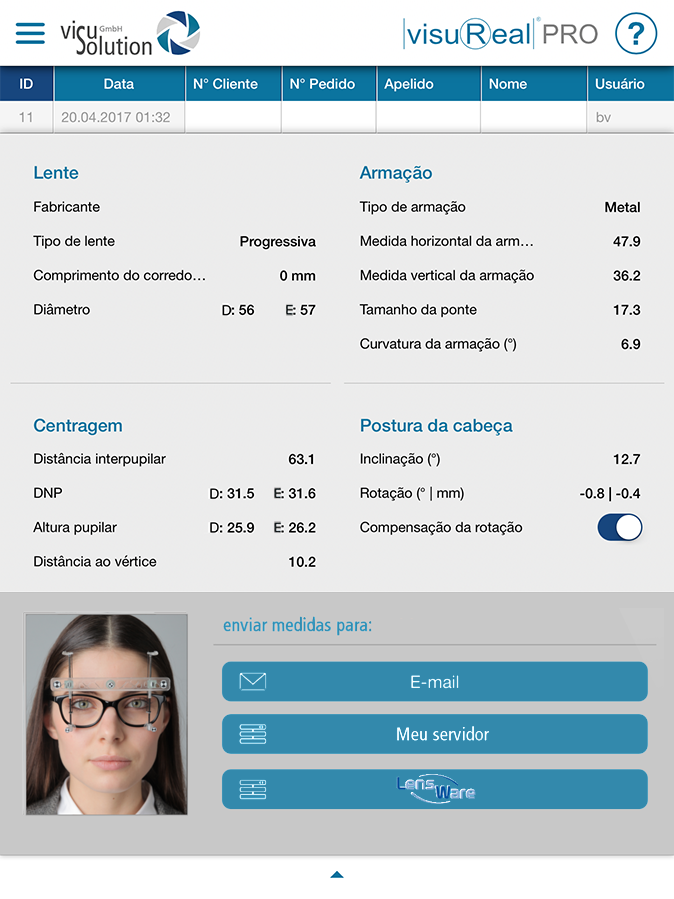 Alta Tecnologia desde a Ótica
          até ao Laboratório


Fácil manuseio
Cálculo automático e rápido 
Medidas com precisão
Optimização do processo 
    complexo de medição


Transmissão digital de dados, 
com rapidez e sem erros para o
laboratório
[Speaker Notes: Selbsterklärend / Auto-explicativo.
Agora nós vamos juntos fazer uma medição, para que eu possa mostrar-lhe como é fácil.
1. Primeiro ajuste da armação de forma correta (adaptado)
3. Conecte a haste de centragem, exatamente no meio da armação
4. Distância do iPad e o cliente deve ser de 1 metro
5. Primeiro a imagem de frente 
6. Segundo a imagem lateral
7. Agora vamos obter os valores de centragem.
8. Podemos verificar a precisão/exatidão desses dados e caso necessário podemos recalcular.
9. Podemos guardar estes dados no servidor e/ou enviar por e-mail e/ou enviar para o sistema LW que vai comunicar com o programa FREEFORM

Com o VisuReal Sistema portátil obtemos os seguintes Valores de Centralização:

DNP = distância naso-pupilar
 -  Angulo pantoscopico/
DNP olho direito e esquerdo
Altura olho direito e esquerdo
Distância vértice
Distância interpupilar
Curvatura da armação
Tamanho da lente
Rotação da cabeça
Diâmetro das lentes
Ponte
- Medida horizontal da armação
- Medida vertical da armação
- Mínimo tamanho do corredor progressivo]
Qual é o efeito desses valores ?
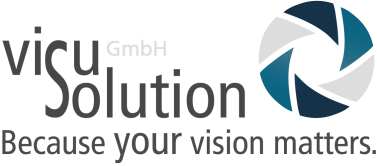 Cliente final satisfeito
Óculos individuais para o seu cliente
Cálculos de lentes optimizados
Adaptação rápida às multifocais
Conforto visual excepcional
Lentes finas e mais leve
Bordas finas 
Propriedades ópticas perfeitas
Óculos com lentes de alta qualidade
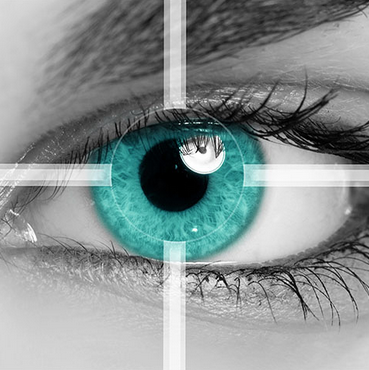 [Speaker Notes: Qual e o efeito desse valores:
  Conforto visual excepcional com mais do que 99% dos clientes com lentes multifocais.
 Óculos individuais como seu cliente
 Cada óculos com o mesmo resultado]
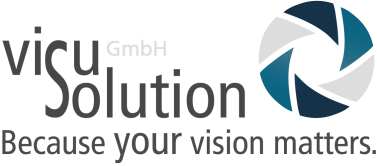 Seja o líder tecnológico e torne-se o mais eficiente

Encontre-nos no final do seminário 
ou 
na ABIOPTICA C4 Rua A5

OBRIGADO !